第三册第八课补充资料
pū mǎn扑满
制作创意存钱屋：材料（牛奶盒一只）
洗净後晾乾，利用色纸将纸盒外观盖住，请学生自行设计外观（门/窗)，最後请家长或老师在牛奶盒顶割出硬币孔（或做烟囱）；学生一一上台解说自己的存钱屋外观。（请於第一周第一堂制作，三周後第八课结束时，数看看存了多少钱？）
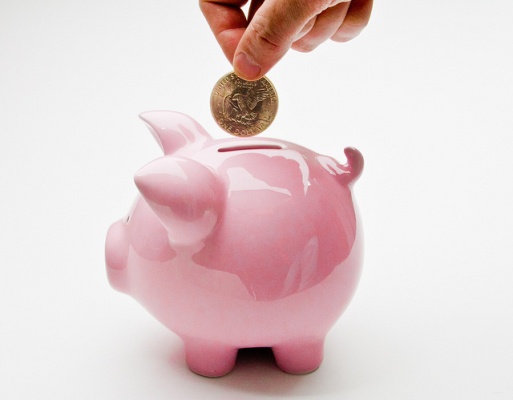 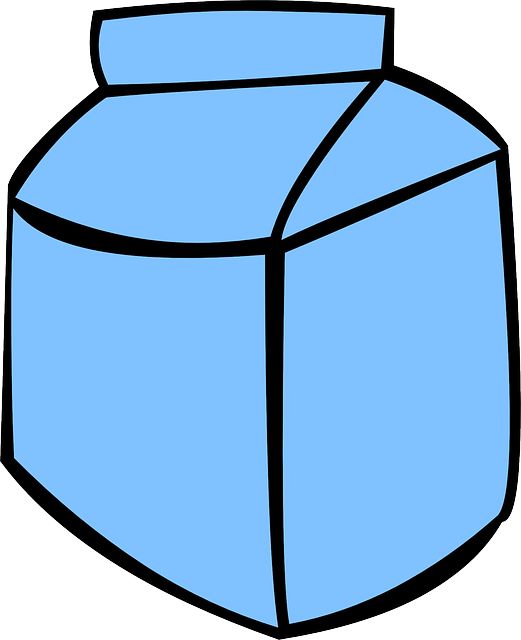 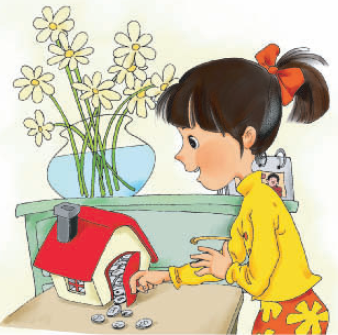 形声字：戽/沪/沪/扈
参考资料：国际电脑汉字及异体字知识库
老师挑词语来做活动
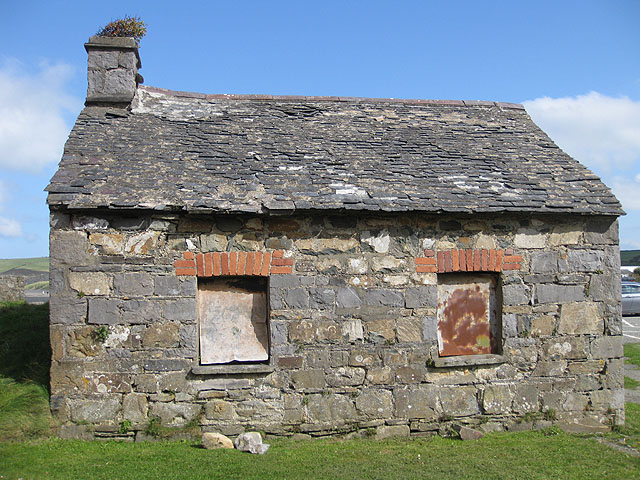 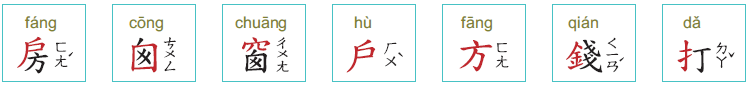 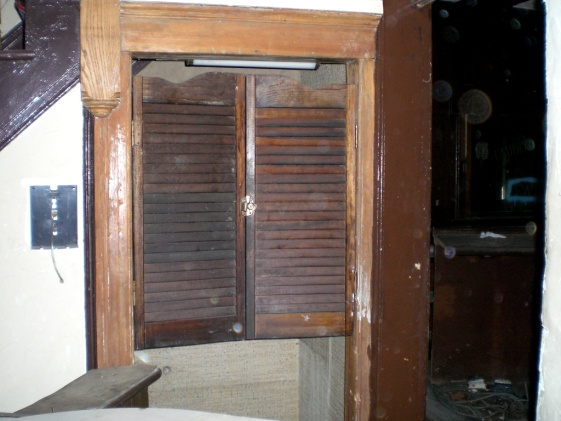 戶
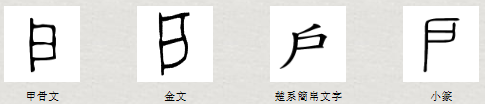 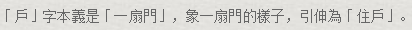 戶外
戶口
过戶
开戶
参考资料：教育部重编国语辞典修订本
形声字：芳/坊/枋/淓
参考资料：国际电脑汉字及异体字知识库
老师挑词语来做活动
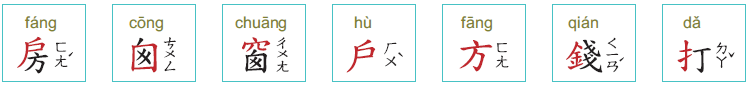 大大方方
方言
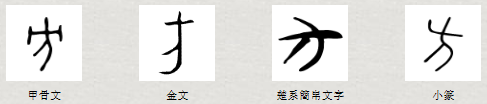 买方
卖方
北方人
南方人
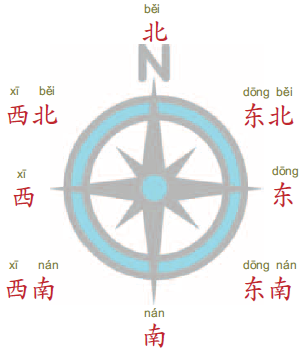 参考资料：教育部重编国语辞典修订本
参考资料：国际电脑汉字及异体字知识库
老师挑词语来做活动
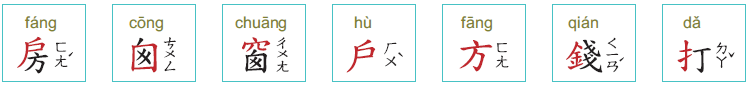 马房
心房
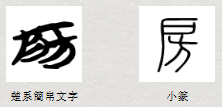 房东
同房
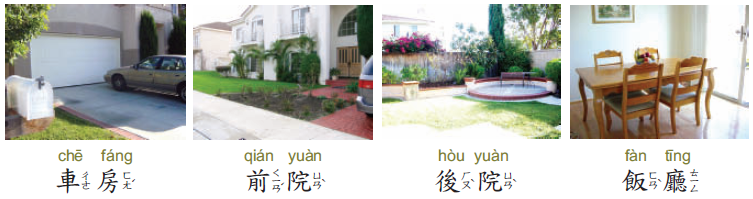 冷气房
车房
参考资料：教育部重编国语辞典修订本
形声字：聰/蔥/樬/漗
参考资料：国际电脑汉字及异体字知识库
囪
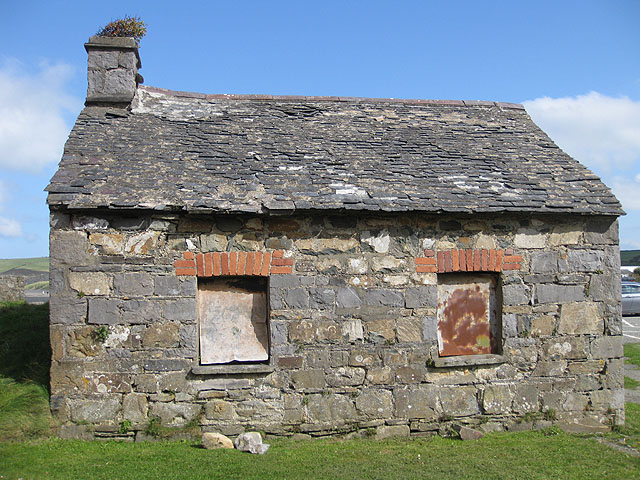 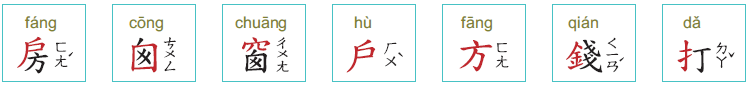 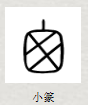 参考资料：国际电脑汉字及异体字知识库
老师挑词语来做活动
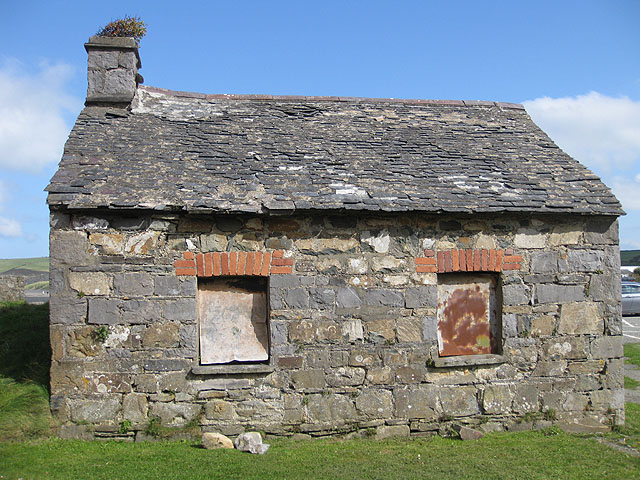 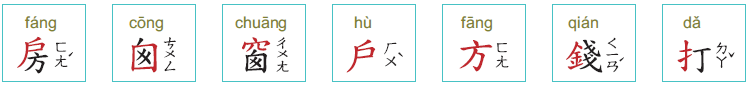 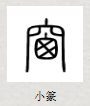 窗
同窗
窗台
气窗
窗外
开天窗
参考资料：教育部重编国语辞典修订本
老師可以挑詞語來做活動
参考资料：国际电脑汉字及异体字知识库
老师挑词语来做活动
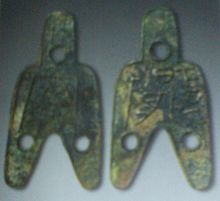 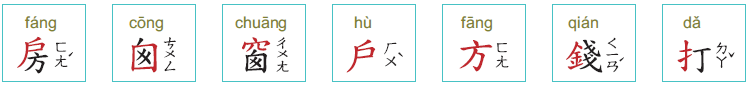 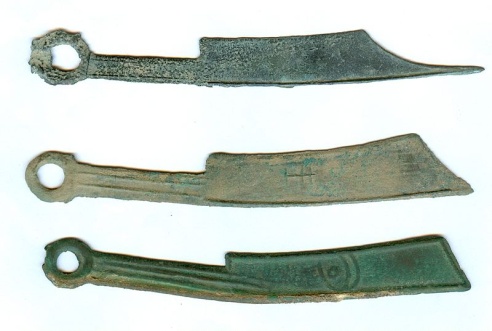 古钱
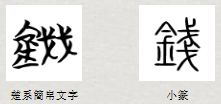 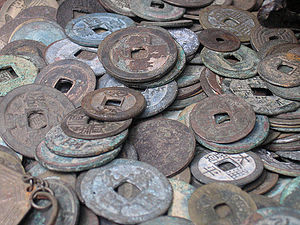 工钱
钱
饭前
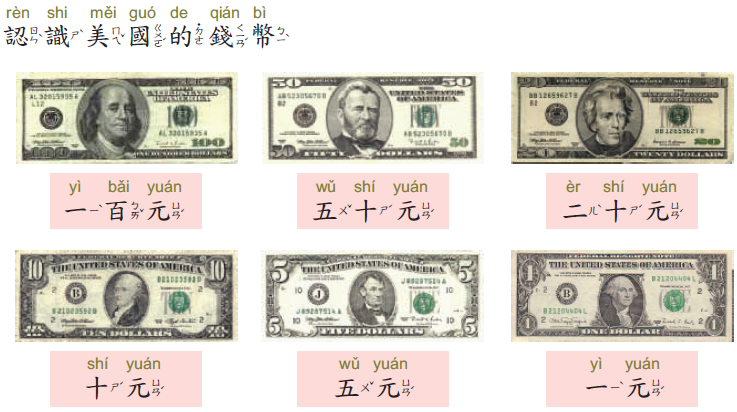 花钱
本钱
参考资料：教育部重编国语辞典修订本
参考资料：国际电脑汉字及异体字知识库
老师挑词语来做活动
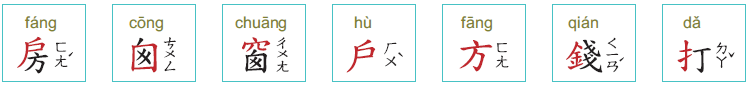 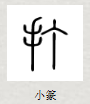 打包
打工
风吹雨打
打电话
参考资料：教育部重编国语辞典修订本
形声字：沅/笎
参考资料：国际电脑汉字及异体字知识库
老师挑词语来做活动
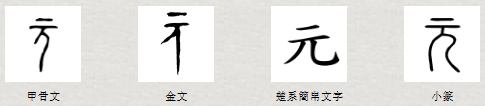 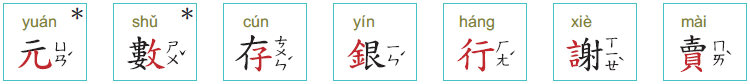 西元
美元
中元
元月
元元本本
元气
参考资料：教育部重编国语辞典修订本
形声字：拵/袸
参考资料：国际电脑汉字及异体字知识库
老师挑词语来做活动
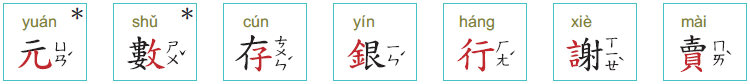 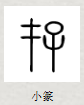 存在
不存在
生存
共生共存
存心
存放
参考资料：教育部重编国语辞典修订本
老师挑词语来做活动
词语练习-说一说
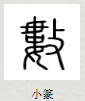 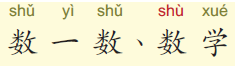 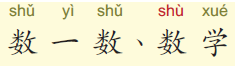 分数
数一数二
半数
小数点
数往知来
心里有数
比数
数不上
不可数
大多数
数数
可数
数字
参考资料：教育部重编国语辞典修订本
形声字：榭
参考资料：国际电脑汉字及异体字知识库
讠
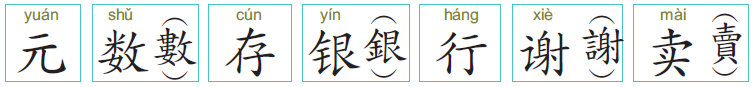 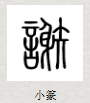 不谢
多谢
谢天谢地
参考资料：教育部重编国语辞典修订本
老师挑词语来做活动
词语练习-说一说(银/卖)
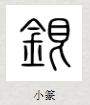 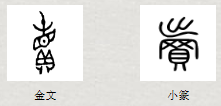 买卖
白银
银兩
卖面子
包银
电子银行
因为色
卖点
现买
银鱼
大拍卖
卖力
叫卖
水银
出卖
参考资料：教育部重编国语辞典修订本
参考资料：国际电脑汉字及异体字知识库
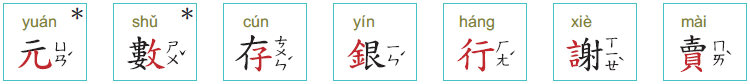 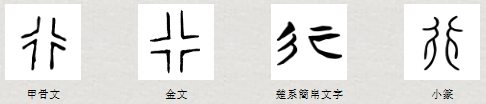 老师挑词语来做活动
词语练习-说一说
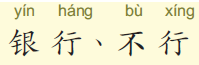 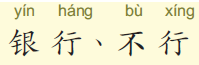 天马行空
本行
分行
行事
流行
行为
老本行
行星
飞行家
不在行
风行
內行人
爬行动物
电子银行
同行
参考资料：教育部重编国语辞典修订本